INTRODUCTION TO ELEMENTARY GENERAL ENGINEERING & DESIGN III
ENGR-NY 9  |  ORIENTATION
Course objectives
Explore engineering
Develop professional skills
Teamwork
Communication
Explore technical tools & skills
Computer-aided design (CAD)
Arduino & circuitry
Manufacturing
Utilize the engineering design process
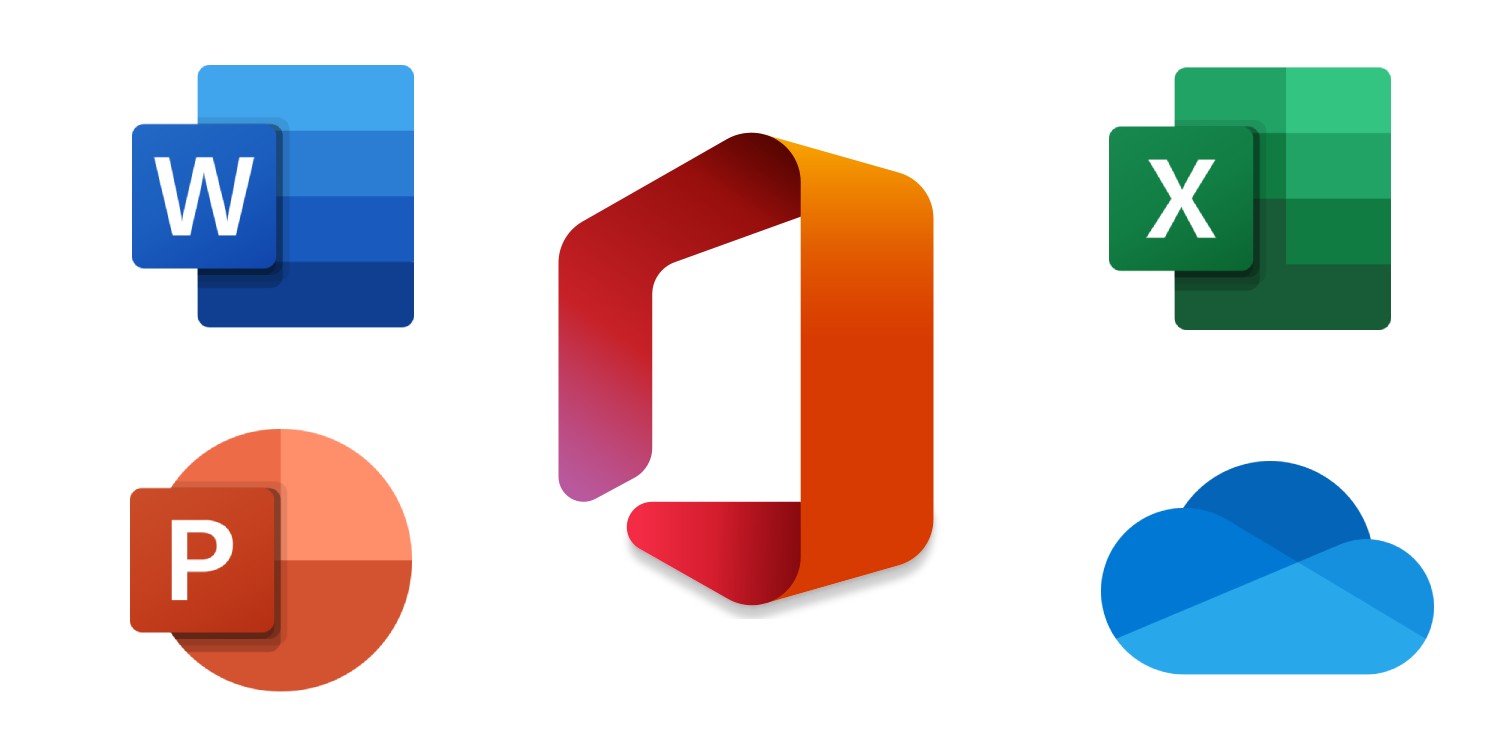 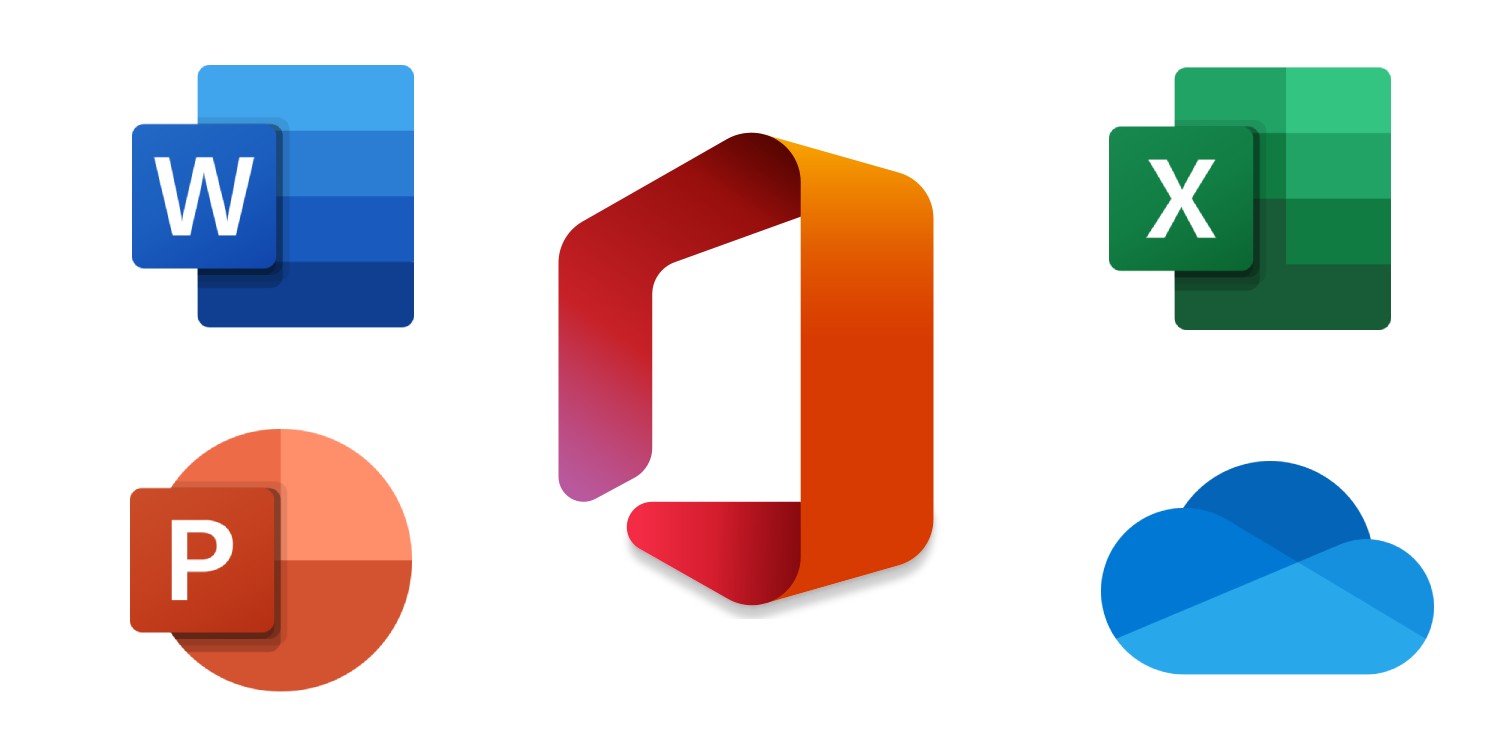 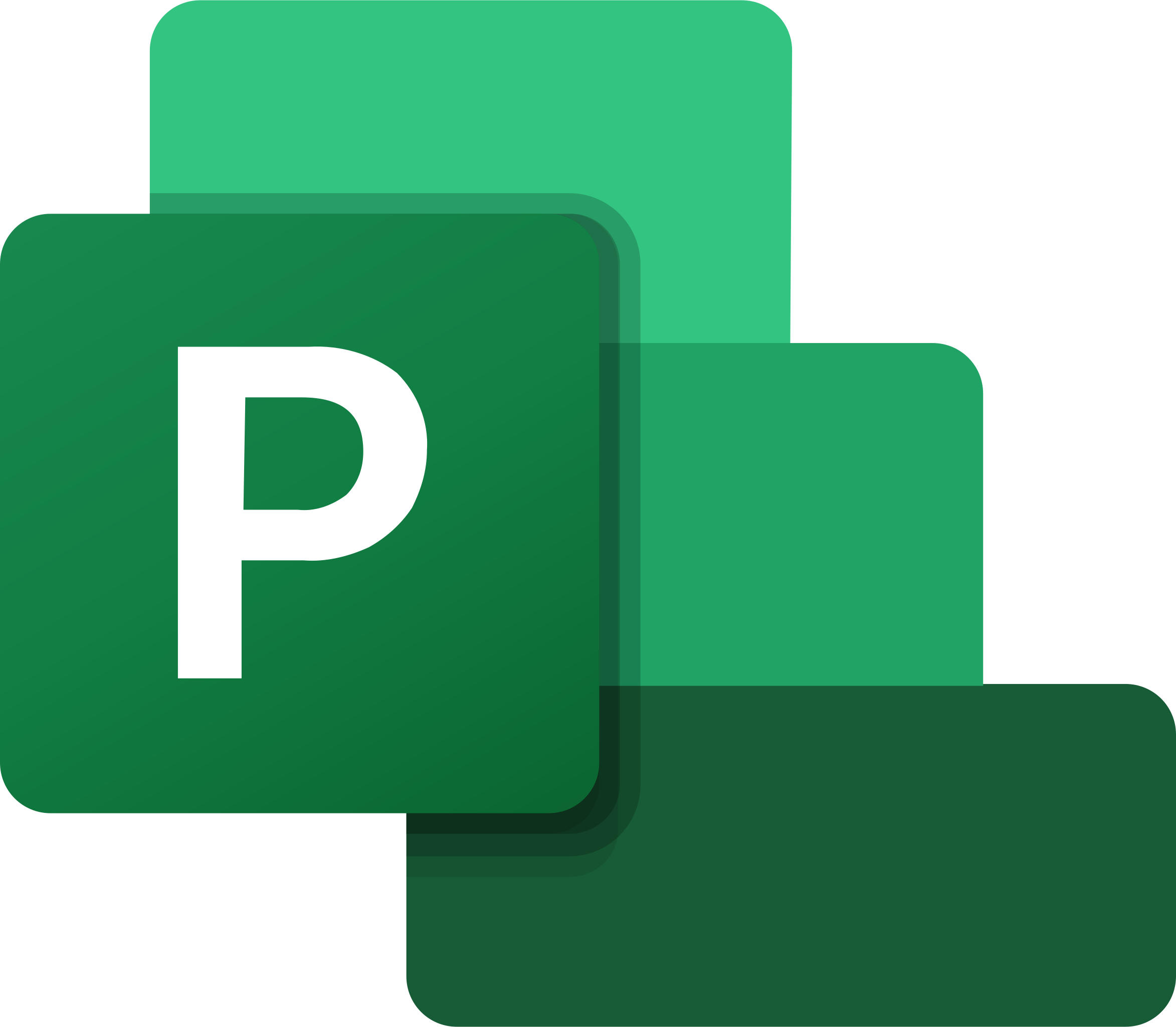 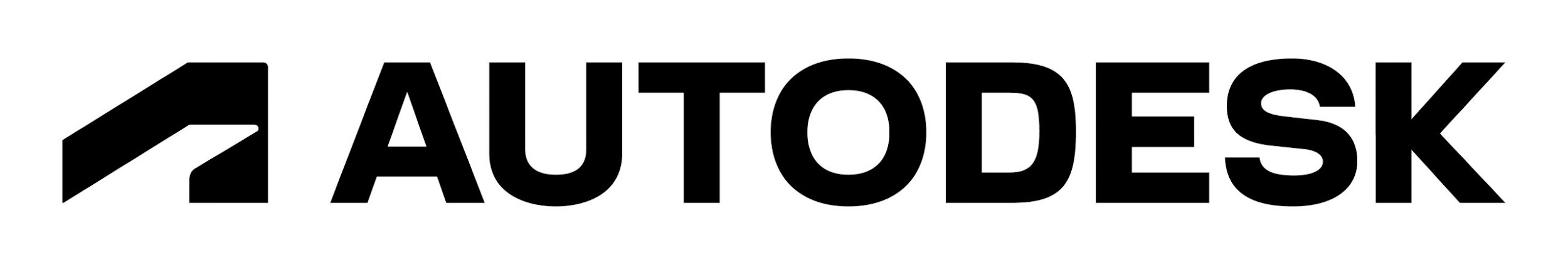 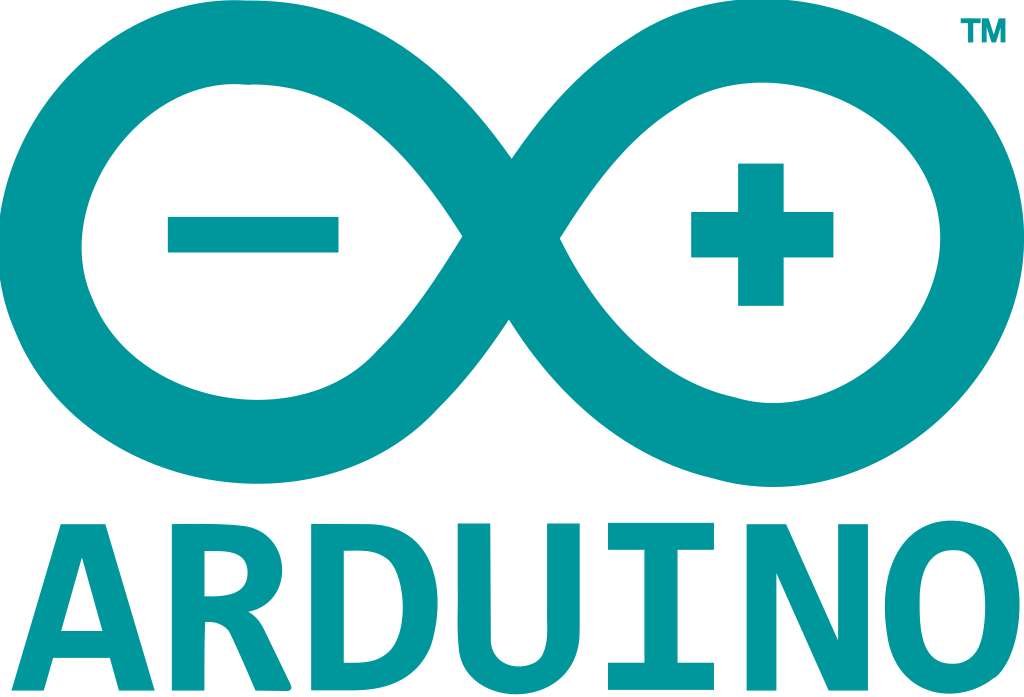 Course format
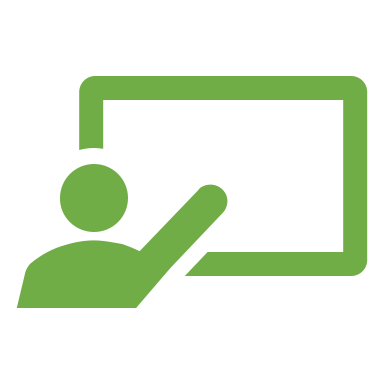 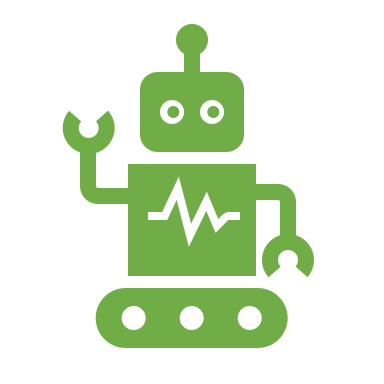 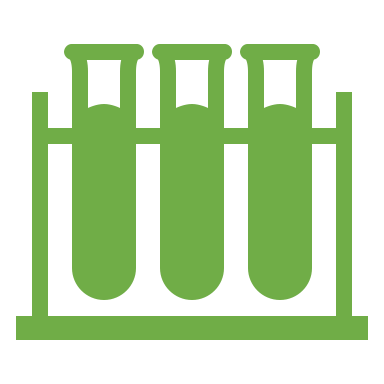 Design Project
Recitation
1.5 hr. / week
Lab
3 hr. / week
Grading breakdown
QUESTIONS?